Statistical Data Analysis
Prof. Dr. Nizamettin AYDIN

naydin@yildiz.edu.tr

http://www3.yildiz.edu.tr/~naydin
1
Introduction to R
2
The R Project
Environment for statistical computing and graphics

Free software

Associated with simple programming language
Similar to S and S-plus
www.r-project.org
3
R, S and S-plus
S is an interactive environment for data analysis developed at Bell Laboratories since 1976
1988 - S2: RA Becker, JM Chambers, A Wilks 
1992 - S3: JM Chambers, TJ Hastie
1998 - S4: JM Chambers
Exclusively licensed by AT&T/Lucent to Insightful Corporation, Seattle WA. 
Product name is “S-plus”.
Implementation languages C, Fortran.
4
R, S and S-plus
R is initially written by Ross Ihaka and Robert Gentleman at Dep. of Statistics of University of Auckland, New Zealand during 1990s.
GNU General Public License (GPL)
can be used by anyone for any purpose
Open Source
efficient bug tracking and fixing system supported by the user community

http://cm.bell-labs.com/cm/ms/departments/sia/S/history.html
5
Compiled C vs Interpreted R
C requires a complete program to run
Program is translated into machine code
Can then be executed repeatedly
R can run interactively
Statements converted to machine instructions as they are encountered
This is much more flexible, but also slower
R Programming Language
Interpreted language
6
R and statistics
Packaging: 
a crucial infrastructure to efficiently produce, load and keep consistent software libraries from (many) different sources / authors
 Statistics: 
most packages deal with statistics and data analysis
 State of the art: 
many statistical researchers provide their methods as R packages
7
Tutorials
From R website under “Documentation”
“Manual” is the listing of official R documentation
An Introduction to R
R Language Definition
Writing R Extensions
R Data Import/Export
R Installation and Administration
The R Reference Index
8
Tutorials
“Contributed” documentation are tutorials and manuals created by R users
Simple R
R for Beginners
Practical Regression and ANOVA Using R
R FAQ
Mailing Lists (listserv)
r-help
9
Interactive R
R defaults to an interactive mode
A prompt “>” is presented to users
Each input expression is evaluated…
… and a result returned
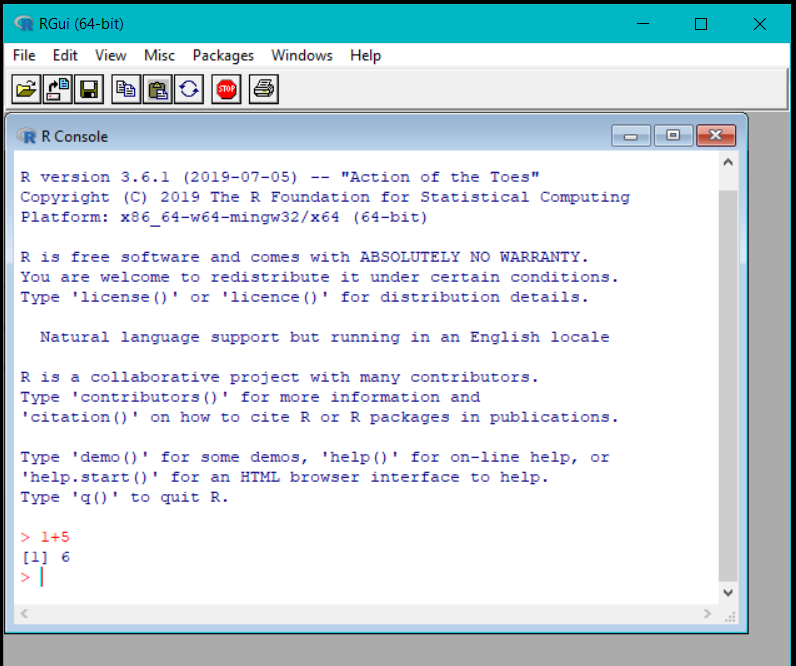 10
R as a Calculator
> 1 + 1 	# Simple Arithmetic
[1]  2
> 2 + 3 * 4 	# Operator precedence
[1]  14
> 3 ^ 2 	# Exponentiation
[1]  9
> exp(1) 	# Basic mathematical functions are available
[1]  2.718282
> sqrt(10)
[1]  3.162278
> pi 		# The constant pi is predefined
[1]  3.141593
> 2*pi*6378 	# Circumference of earth at equator (in km)
[1]  40074.16
11
R as a Calculator
> log2(32)
[1]  5
> seq(0, 5, length=6)
[1]  0 1 2 3 4 5




> plot(sin(seq(0, 2*pi, length=100)))
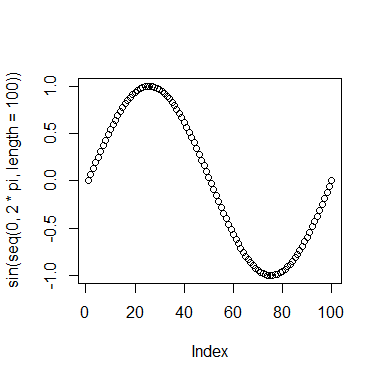 12
Variables in R
Numeric
Store floating point values
> a = 49
Boolean (T or F)
Values corresponding to True or False
> a = (1+1==3)
> a
[1] FALSE
Strings
Sequences of characters
a = "The dog ate my homework"
> sub("dog","cat",a)
[1] "The cat ate my homework“
Type determined automatically when variable is created with "<-" operator
13
R as a Smart Calculator
> x <- 1 		# Can define variables
> y <- 3 		# using "<-" operator to set values
> z <- 4
> x * y * z
[1] 12

> X * Y * Z 		# Variable names are case sensitive
Error: Object "X" not found

> This.Year <- 2004	 # Variable names can include period
> This.Year
[1] 2004
14
Missing Values
Variables of each data type (numeric, character, logical) can also take the value NA: not available. 
NA is not the same as 0
NA is not the same as ""
NA is not the same as FALSE
Any operations (calculations, comparisons) that involve NA may or may not produce NA:
> NA==1
[1] NA
> 1+NA
[1] NA
> max(c(NA, 4, 7))
[1] NA
> max(c(NA, 4, 7), na.rm=T)
[1] 7
> NA | TRUE
[1] TRUE
> NA & TRUE
15
Functions and Operators
Functions do things with data
“Input”: function arguments (0,1,2,…)
“Output”: function result (exactly one)
Example:
add = function(a,b) 
{ result = a+b
return(result) }
Operators:
Short-cut writing for frequently used functions of one or two arguments. 
Examples: + - * / ! & | %%
16
R Vectors
An ordered collection of data of the same type
Created with
c() to concatenate elements or sub-vectors
> a = c(1,2,3)
> a*2
[1]  2 4 6
rep() to repeat elements or patterns
seq() or m:n to generate sequences
Most mathematical functions and operators can be applied to vectors
Without loops!
17
Defining Vectors
> rep(1,10) 		# repeats the number 1, 10 times
[1]  1 1 1 1 1 1 1 1 1 1
> seq(2,6) 		# sequence of integers between 2 and 6
[1]  2 3 4 5 6 		# equivalent to 2:6
> seq(4,20,by=4) 	# Every 4th integer between 4 and 20
[1]  4 8 12 16 20
> x <- c(2,0,0,4) 	# Creates vector with elements 2,0,0,4
> y <- c(1,9,9,9)
> x + y 		# Sums elements of two vectors
[1]  3 9 9 13
> x * 4			 # Multiplies elements
[1]  8 0 0 16
> sqrt(x) 			# Function applies to each element
[1]  1.41 0.00 0.00 2.00 	# Returns vector
18
Accessing Vector Elements
Use the [ ] operator to select elements

To select specific elements:
Use index or vector of indexes to identify them

To exclude specific elements:
Negate index or vector of indexes

Alternative:
Use vector of T and F values to select subset of elements
19
Accessing Vector Elements
> x <- c(2,0,0,4)
> x[1] 			# Select the first element, equivalent to x[c(1)]
[1] 2
> x[-1] 			# Exclude the first element
[1] 0 0 4
> x[1] <- 3 ; x
[1] 3 0 0 4
> x[-1] = 5 ; x
[1] 3 5 5 5
> y < 9 			# Compares each element, returns result as vector
[1] TRUE FALSE FALSE FALSE
> y[4] = 1
> y < 9
[1] TRUE FALSE FALSE TRUE
> y[y<9] = 2 		# Edits elements marked as TRUE in index vector
> y
[1] 2 9 9 2
20
Matrices and Arrays
matrix: a rectangular table of data of the same type
example: 
the expression values for 10000 genes for 30 tissue biopsies: a matrix with 10000 rows and 30 columns.

array: 3-,4-,..dimensional matrix
example:
the red and green foreground and background values for 20000 spots on 120 chips: a 4 x 20000 x 120 (3D) array.
21
Lists
vector: 
an ordered collection of data of the same type. 
> a = c(7,5,1)
> a[2]
[1] 5
list: 
an ordered collection of data of arbitrary types. 
> x = list(ad="ali", yas=30, bekar=F)

Typically, vector elements are accessed by their index (an integer), list elements by their name (a character string). 
But both types support both access methods.
the following all retrieve ad:
> x$ad	 	> x["ad"]	 	> x[1] 		> x[-2:-3]
[1] "ali" 		 [1] "ali"		 [1] "ali"		 [1] "ali"
22
Data Frames
Group a collection of related vectors
Most of the time, when data is loaded, it will be organized in a data frame
It is a rectangular table with rows and columns; 
data within each column has the same type (e.g. number, text, logical), but different columns may have different types.
Example:
> a
             localization tumorsize   progress
XX348     proximal            6.3    FALSE
XX234           distal            8.0     TRUE
XX987     proximal          10.0    FALSE
23
Setting Up Data Sets
Load from a text file using read.table()
Parameters header, sep, and na.strings control useful options
 read.csv() and read.delim() have useful defaults for comma or tab delimited files

Create from scratch using data.frame()
Example:
	data.frame(height=c(150,160), weight=(65,72))
24
Blood Pressure Data Set
HEIGHT	WEIGHT	WAIST	HIP	BPSYS	BPDIA
172 	         72 		87 		94 1	27.5 		80
166 		91 		109 		107 	172.5 	100
174 		80 		95 		101 	123 		64
176 		79 		93 		100 	117 		76
166 		55 		70 		94 	100 		60
163 		76 		96 		99 	160 		87.5
...
Read into R using:
bp <- read.table(“bp.txt”, header=T, na.strings=c(“x”))
25
Accessing Data Frames
Multiple ways to retrieve columns…

The following all retrieve weight data:
> bp[“WEIGHT”]
> bp[,2]
> bp$WEIGHT

The following excludes weight data:
> bp[,-2]
26
Factors
A character string can contain arbitrary text. 
Sometimes it is useful to use a limited vocabulary, with a small number of allowed words. 
A factor is a variable that can only take such a limited number of values, which are called levels. 
> a
[1] Kolon(Rektum)	Magen                   	Magen                     
[4] Magen               	Magen                   	Retroperitoneal
[7] Magen               	Magen(retrogastral)	Magen           
Levels:  Kolon(Rektum)  Magen   Magen(retrogastral) Retroperitoneal
27
Factors
> class(a)
[1] "factor"
> as.character(a)
[1] "Kolon(Rektum)"	"Magen"                	    "Magen"                     
[4] "Magen"          	"Magen"                	    "Retroperitoneal"
[7] "Magen"           	"Magen(retrogastral)"	    "Magen"
> as.integer(a)
[1] 1 2 2 2 2 4 2 3 2
> as.integer(as.character(a))
[1] NA NA NA NA NA NA NA NA NA NA NA NA
Warning message: 
NAs introduced by coercion
28
Subsetting
Individual elements of a vector, matrix, array or data frame are accessed with "[ ]" by specifying their index, or their name
> a
      		localisation	tumorsize	progress
XX348		proximal	6.3  		0
XX234 		distal		8.0  		1
XX987		proximal 	10.0 		0

> a[3, 2]
[1] 10

> a["XX987", "tumorsize"]
[1] 10

> a["XX987",]
      		localisation 	tumorsize 	progress
XX987     	proximal        	10        		0
29
Subsetting
> a
      		localisation	tumorsize	progress
XX348		proximal	6.3  		0
XX234 		distal		8.0  		1
XX987		proximal 	10.0 		0
subset rows by a vector of indices
> a[c(1,3),]
      		localisation	tumorsize	progress
XX348     	proximal       	6.3        		0
XX987     	proximal      	10.0       	0
subset rows by a logical vector
> a[c(T,F,T),]
      		localisation 	tumorsize 	progress
XX348     	proximal       	6.3        		0
XX987     	proximal      	10.0        	0
30
Subsetting
> a
      		localisation	tumorsize	progress
XX348		proximal	6.3  		0
XX234 		distal		8.0  		1
XX987		proximal 	10.0 		0
subset a column
> a$localisation
[1] "proximal" 	"distal"	"proximal"
comparison resulting in logical vector 
>  a$localisation=="proximal"
[1]  TRUE FALSE  TRUE
subset the selected rows
> a[ a$localisation=="proximal", ]
      		localisation 	tumorsize 	progress
XX348    	proximal       	6.3        		0
XX987     	proximal      	10.0        	0
31
Common Forms of Data in R
Variables are created as needed

Numeric values
Vectors
Data Frames
Lists

Used some simple functions:
c(), seq(), read.table(), …
32
Programming Constructs
Grouped Expressions
Control statements
if … else …

for loops
repeat loops
while loops

next, break statements
33
Grouped Expressions
{expr_1; expr_2; … }

Valid wherever single expression could be used

Return the result of last expression evaluated

Relatively similar to compound statements in C
34
Branching (if … else …)
if (expr_1) expr_2 else expr_3
The first expression should return a single logical value
Operators && or || may be used
Conditional execution of code
if (logical expression) 
{
	statements
} 
else 
{
	alternative statements
}

else branch is optional
35
Example: if … else …
# Standardize observation i
if (sx[i] == "male")
	{
	z[i] <- (obsrvd[i] - males.mean) / males.sd;
	}
else
{
	z[i] <- (obsrvd[i] - females.mean) / females.sd;
36
Loops (for)
When the same or similar tasks need to be performed multiple times; for all elements of a list; for all columns of an array; etc.

	for (name in expr_1) expr_2

 name is the loop variable
 expr_1 is often a sequence
 e.g. 1:20
 e.g. seq(1, 20, by = 2)
37
Example: for
# Sample M random pairings in a set of N objects
for (i in 1:M)
	{
	# As shown, the sample function returns a
	single
		# element in the interval 1:N
		p = sample(N, 1)
		q = sample(N, 1)
	# Additional processing as needed…
	ProcessPair(p, q);
	}
38
repeat
repeat expr

Continually evaluate expression

Loop must be terminated with break statement
39
Example: repeat
# Sample with replacement from a set of N objects
# until the number 615 is sampled twice
M <- matches <- 0
repeat
	{
	# Keep track of total connections sampled
	M <- M + 1
	# Sample a new connection
	p = sample(N, 1)
	# Increment matches whenever we sample 615
	if (p == 615)
		matches <- matches + 1;
	# Stop after 2 matches
	if (matches == 2)
		break;
	}
40
while
while (expr_1) expr_2

While expr_1 is false, repeatedly evaluate expr_2

break and next statements can be used within the loop
41
Example: while
# Sample with replacement from a set of N objects
# until 615 and 815 are sampled consecutively
match <- false
while (match == false)
	{
	# sample a new element
	p = sample(N, 1)
	# if not 615, then goto next iteration
	if (p != 615)
		next;
	# Sample another element
	q = sample(N, 1)
	# Check if we are done
	if (q != 815)
		match = true;
	}
42
Example: for and while
for (i in 1:10) 
	{
   		print(i*i)
	}

	i=1
	while (i<=10) 
	{
   		print(i*i)
   		i = i+1
	}
43
lapply, sapply, apply
When the same or similar tasks need to be performed multiple times for all elements of a list or for all columns of an array. 
May be easier and faster than “for” loops

 lapply( li, fct )
To each element of the list li, the function fct is applied. 
The result is a list whose elements are the individual fct results.

> li = list("ali","mehmet","zeynep")
> lapply(li, toupper)
[[1]]
[1] "ALİ"
[[2]]
[1] "MEHMET"
[[3]]
[1] "ZEYNEP"
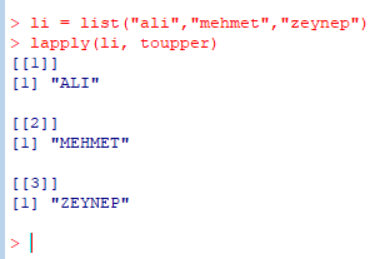 44
lapply, sapply, apply
sapply( li, fct )
Like lapply, but tries to simplify the result, by converting it into a vector or array of appropriate size

> li = list("ali","mehmet","zeynep")
> sapply(li, toupper)
[1] "ALİ"	"MEHMET"	"ZEYNEP«

> fct = function(x) { return(c(x, x*x, x*x*x)) }
> sapply(1:5, fct)
	   [,1] [,2] [,3] [,4] [,5]
[1,]    1    2    3    4    5
[2,]    1    4    9   16   25
[3,]    1    8   27   64  125
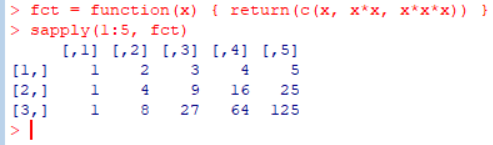 45
lapply, sapply, apply
apply( arr, margin, fct )
Applies the function fct along some dimensions of the array arr, according to margin, and returns a vector or array of the appropriate size.
> x
      [,1] [,2] [,3]
[1,]     5    7    0
[2,]     7    9    8
[3,]     4    6    7
[4,]     6    3    5

> apply(x, 1, sum)
[1] 12 24 17 14

> apply(x, 2, sum)
	[1] 22 25 20
46
Functions in R
Easy to create your own functions in R
As tasks become complex, it is a good idea to organize code into functions that perform defined tasks
In R, it is good practice to give default values to function arguments
Functions can be defined as
		name <- function(arg1, arg2, …)
				expression
Arguments can be assigned default values:
		arg_name = expression
Return value is the last evaluated expression or can be set explicitly with return()
47
Defining Functions
> square <- function(x = 10) x * x
> square()
[1] 100
> square(2)
[1] 4
> intsum <- function(from=1, to=10)
	{
	sum <- 0
	for (i in from:to)
		sum <- sum + i
	sum
	}
> intsum(3) 		# Evaluates sum from 3 to 10 …
[1] 52
> intsum(to = 3) 	# Evaluates sum from 1 to 3 …
[1] 6
48
Some notes on functions …
You can print the arguments for a function using args() command
	> args(intsum)
	function (from = 1, to = 10)

You can print the contents of a function by typing only its name, without the ()

You can edit a function using
	> my.func <- edit(my.old.func)
49
Debugging Functions
Toggle debugging for a function with debug() / undebug() command
With debugging enabled, R steps through function line by line
Use print() to inspect variables along the way
Press <enter> to proceed to next line

	> debug(intsum)
	> intsum(10)
50
Useful R Functions - Random Generation
In contrast to many C implementations, R generates pretty good random numbers

 set.seed(seed) can be used to select a specific sequence of random numbers

 sample(x, size, replace = FALSE) generates a sample of size elements from x.
If x is a single number, sample is from 1:x
51
Useful R Functions - Random Generation
Samples from Uniform distribution
runif(n, min = 1, max = 1)
Samples from Binomial distribution
rbinom(n, size, prob)
Samples from Normal distribution
rnorm(n, mean = 0, sd = 1)
Samples from Exponential distribution
rexp(n, rate = 1)
Samples from T-distribution
rt(n, df)
And others!
52
􀁺 rexp(n, rate = 1)
R Help System
R has a built-in help system with useful information and examples

 help() provides general help
 help(plot) will explain the plot function
 help.search("histogram") will search for topics that include the word histogram

 example(plot) will provide examples for the plot function
53
Input / Output
Use sink(file) to redirect output to a file

Use sink() to restore screen output

Use print() or cat() to generate output inside functions

Use source(file) to read input from a file
54
Basic Utility Functions
length() returns the number of elements
 mean() returns the sample mean
 median() returns the sample median
 range() returns the largest and smallest values
 unique() removes duplicate elements
 summary() calculates descriptive statistics
 diff() takes difference between consecutive elements
 rev() reverses elements
55
Managing Workspaces
As you generate functions and variables, these are added to your current workspace

Use ls() to list workspace contents 

Use rm() to delete variables or functions

When you quit, with the q() function, you can save the current workspace for later use
56